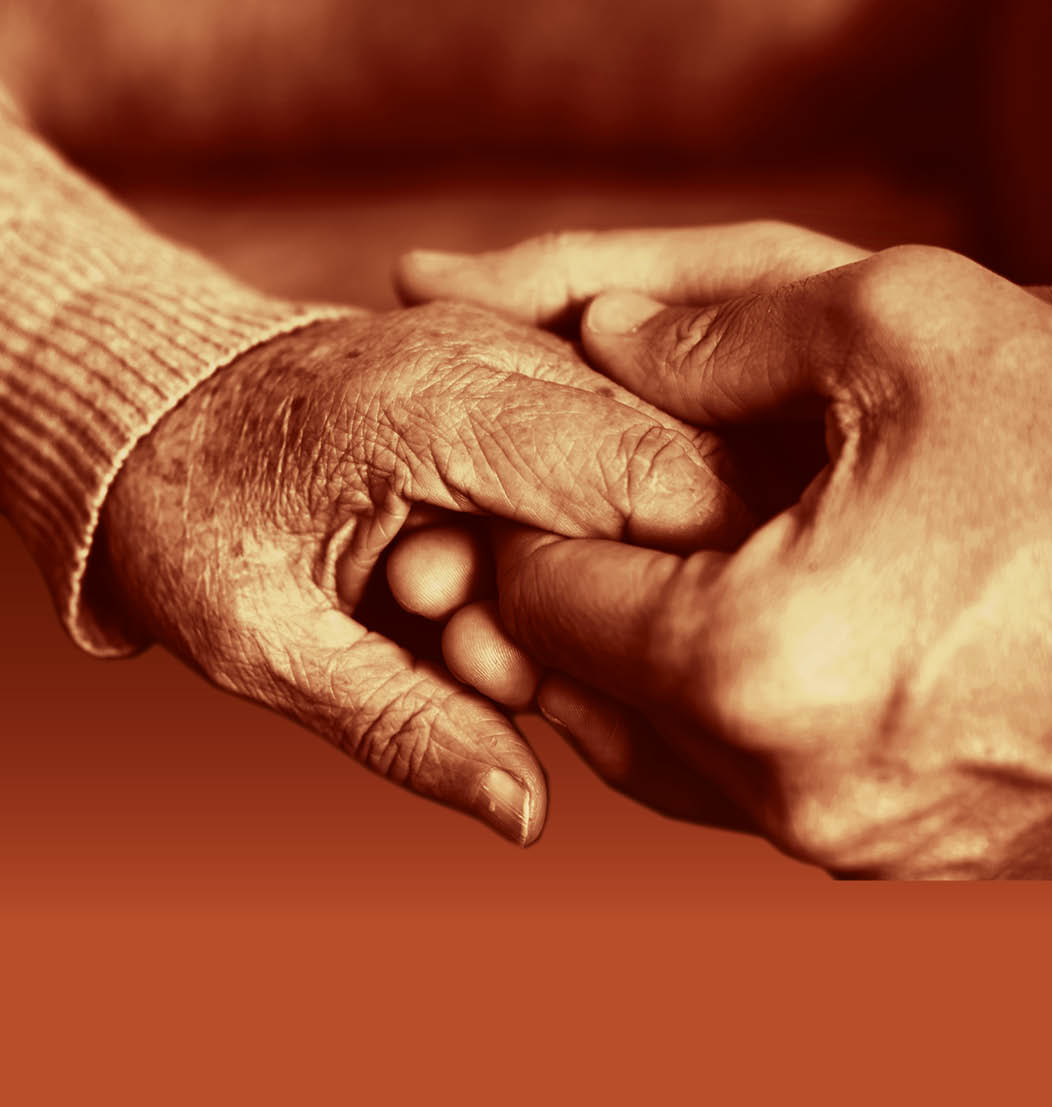 Slide 37
Session 5: Dementia risk reduction and prevention
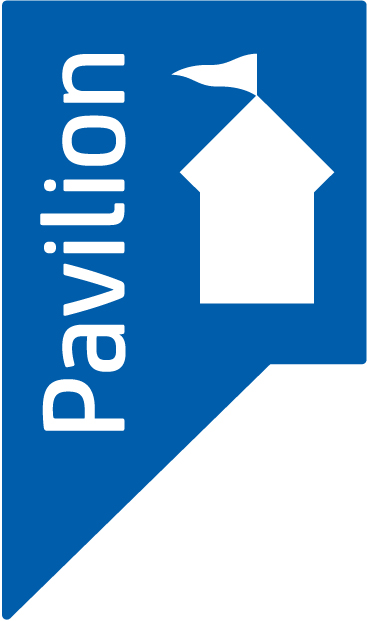 Slide 38
Risk factors 
associated with dementia
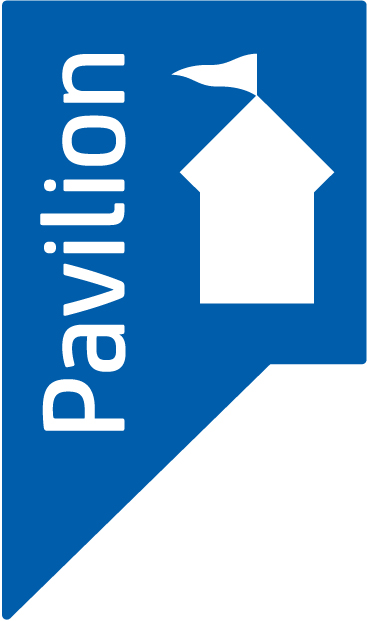 Slide 39
Communicating messages about healthy living
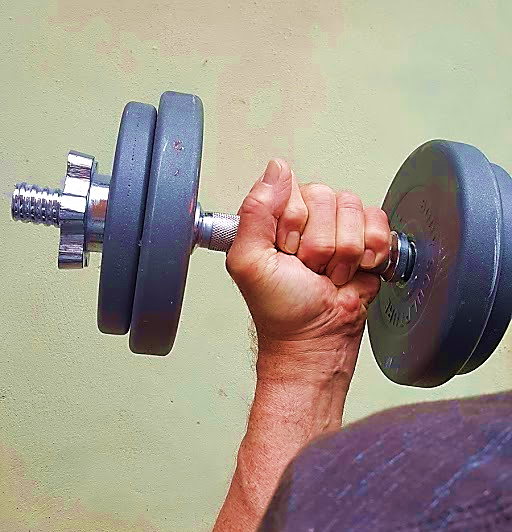 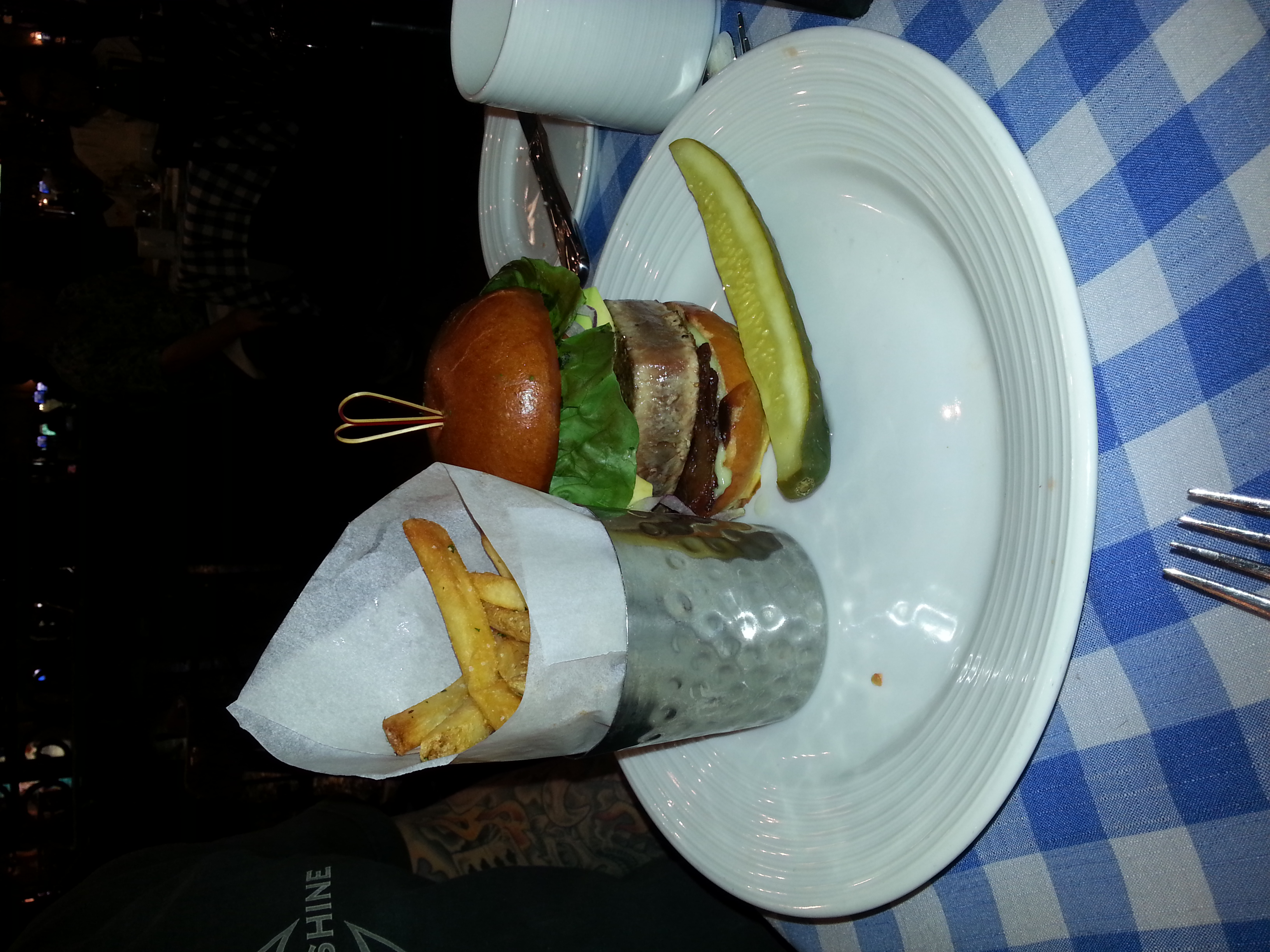 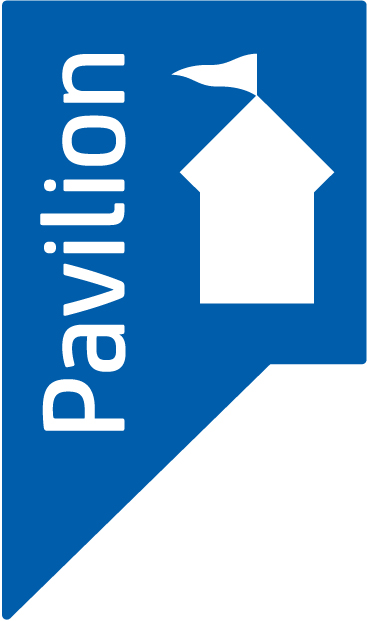 Slide 40
Supporting people to live well with dementia
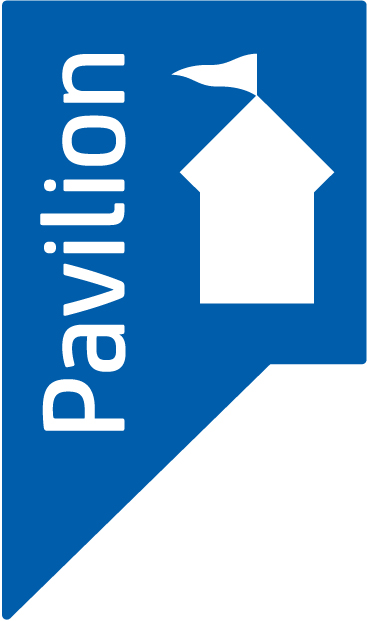 Slide 41
Challenging myths and stereotypes about dementia
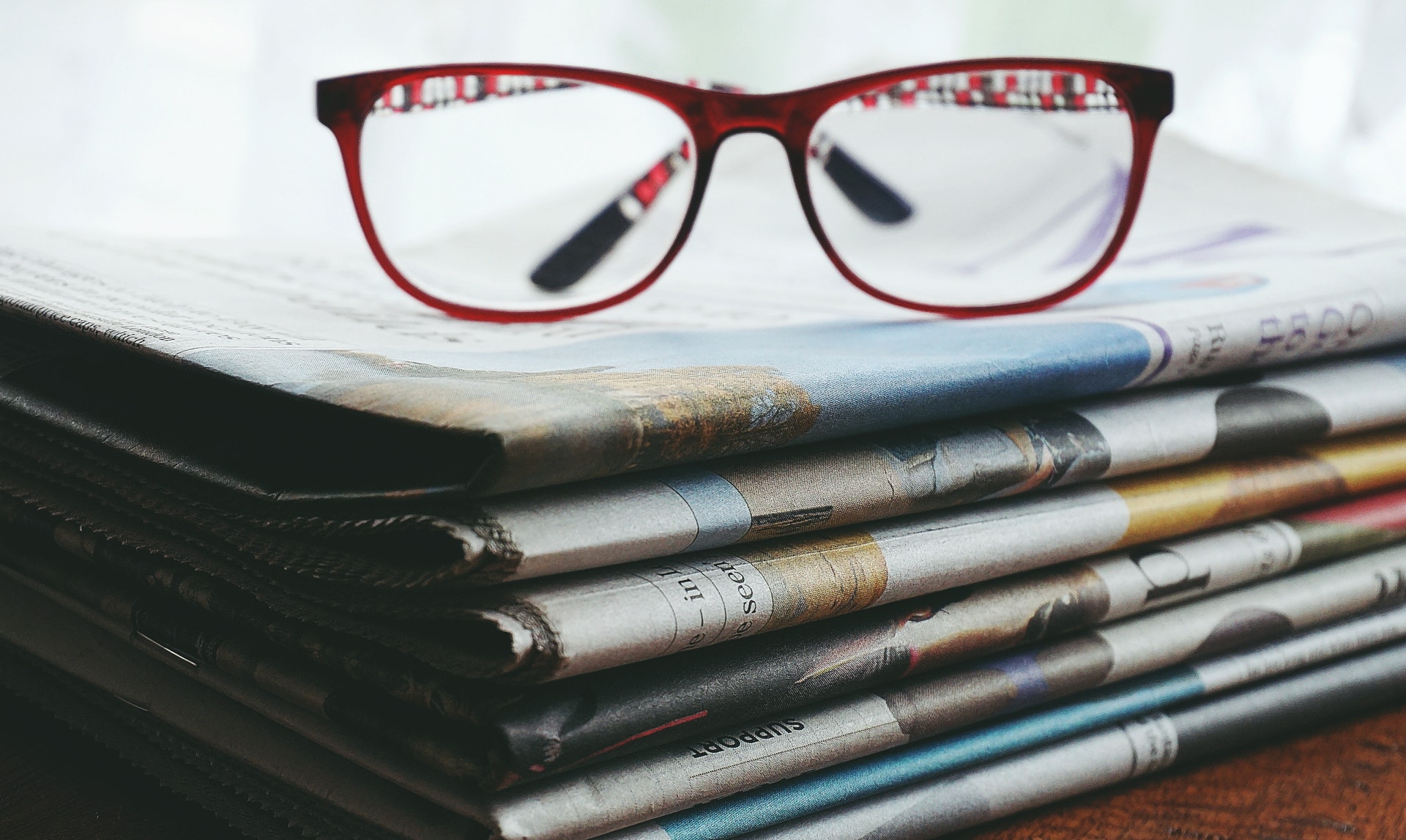 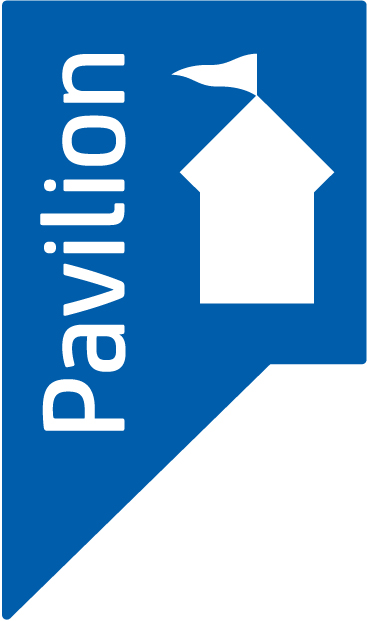 Slide 42
“People with dementia don’t just want to be kept alive… they want to live.”

Ella Fuller (1929–2013)
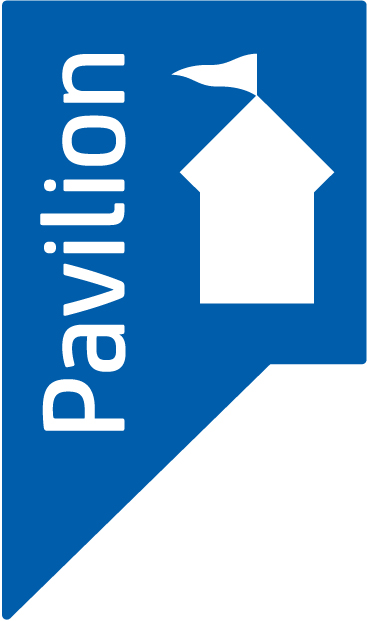 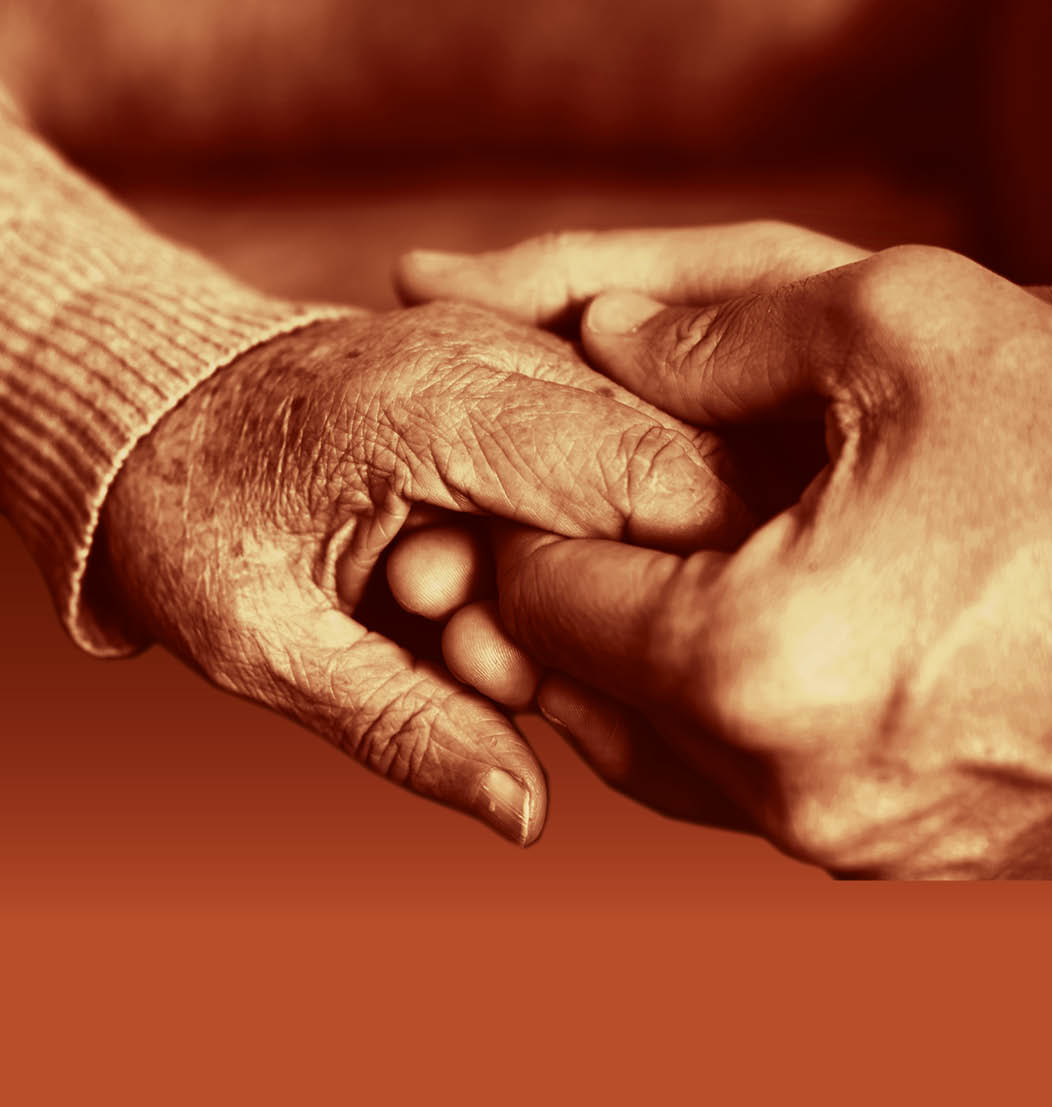 Slide 43
End of Session 5

Thank you!
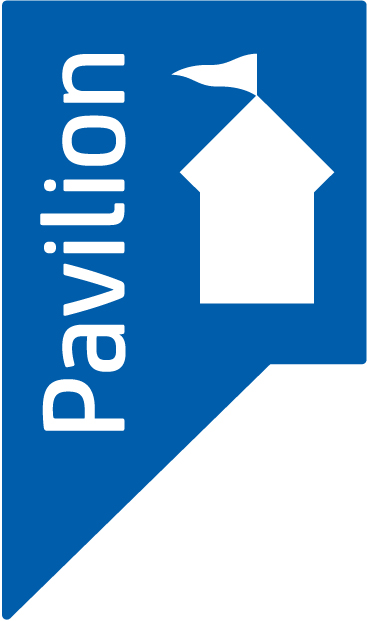 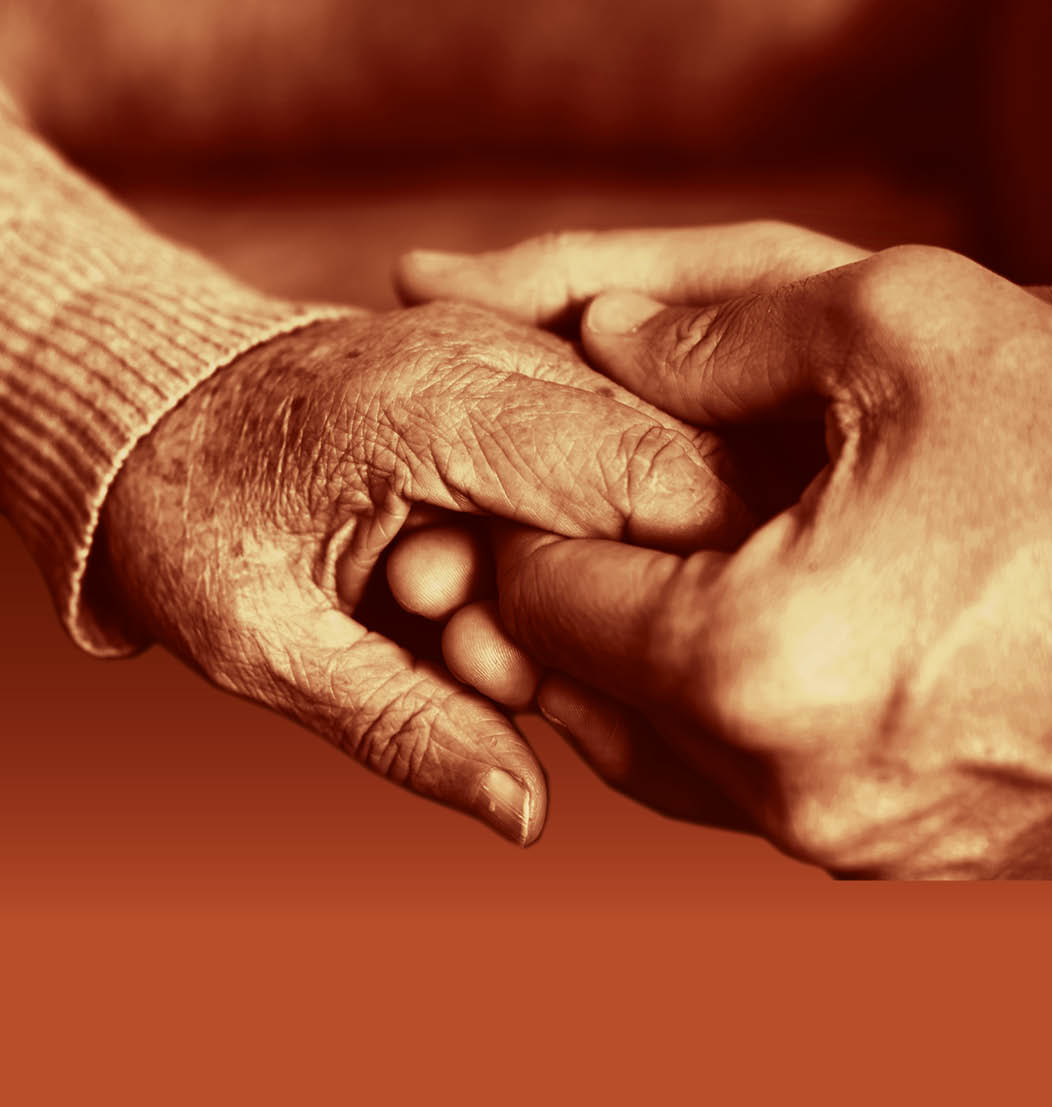 Slide 44
End of 
Module 1
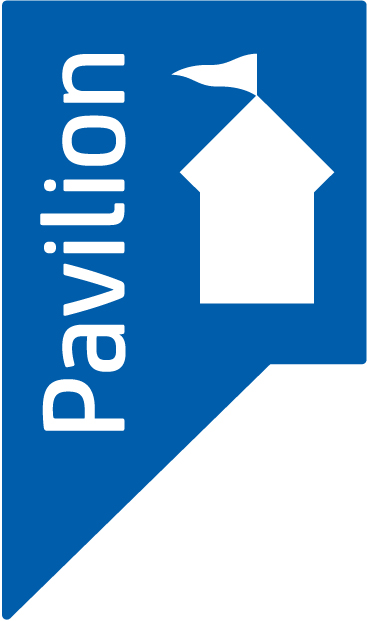